System-Involved Youth:Understanding Trauma-Informed Practice
Enough is Known for Action
Webinar Series
December 16, 2015
11am Pacific/2pm Eastern
Polling Question
Who is on today’s call?
Service provider
Staff at state or local workforce development organization
Workforce Development Board member
Youth Council member
Federal agency partner
Employer
Funder
Today’s Moderator
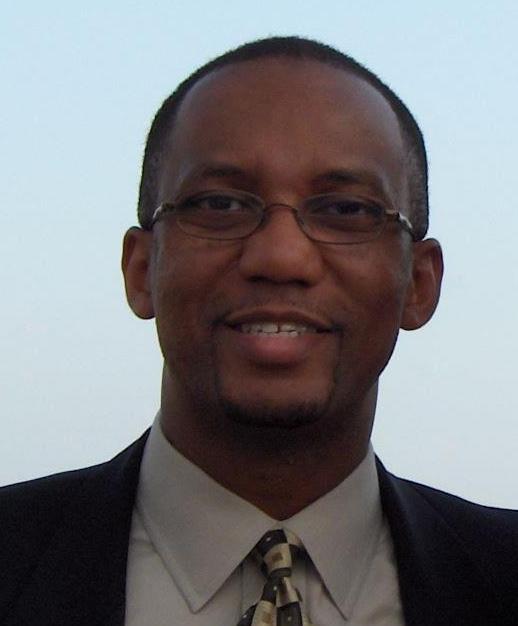 Brian S. Lyght, Senior Fellow
Division of Youth Services, U.S. Department of Labor, Employment and Training Administration
Polling Question
To what extent do you see exposure to trauma impacting a young person’s ability to achieve his or her personal and professional long-term goals?

           	          	    	         		        
None of the time	Some of the time	  Often	Most of the time	All of the  time
Today’s Agenda
Prevalence of Trauma Among System-Involved Youth
Impact of Trauma on Youth
Trauma-Informed Practice to Support Youth
Trauma and the Workforce: Voices from the Field
WIOA
Workforce Innovation and Opportunity Act (WIOA)
Signed into law July 2014, replaces the Workforce Investment Act (WIA)
Implementation began July 1, 2015
WIOA is designed to help workers, including those with barriers to employment
WIOA affirms DOL’s commitment to providing high quality services for youth and young adults
Opportunities for skills training
Connections to jobs along a career pathway
Enrollment in post-secondary education
WIOA authorizes the one-stop career center service delivery system
WIOA requires 75% of state and local youth funding be expended on out-of-school youth
WIOA places emphasis on work-experience
Why this topic?
Regardless of how "state of the art" or "cutting edge" programs may be, they fall far short of their potential when the people expected to utilize them are compromised emotionally, physically, and intellectually. Trying to teach … skills … or team approaches to a traumatized worker is like giving gourmet cooking lessons to someone who has been ravaged by starvation. They will be too depleted, preoccupied, and overwhelmed to care about, absorb, or act on what they are taught.
	-- David Lee, Consultant, Speaker, Author
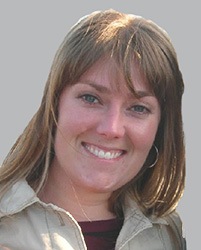 Kathleen Guarino, LMHCSenior TA ConsultantThe National Center on Family HomelessnessHealth and Social Development ProgramAmerican Institutes for Research
Prevalence of Trauma
What is trauma?
An experience that overwhelms our body’s system for coping with stress.

Leaves people feeling helpless, vulnerable, and out of control.

Can lead to fundamental changes in how we view ourselves, others, and the world around us.
Prevalence of Trauma
Types of Trauma
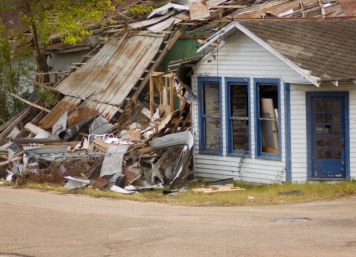 Acute Trauma: Event that occurs at a particular time and place and is usually short-lived (e.g., natural disaster, accident, sudden loss, one-time experience of violence).
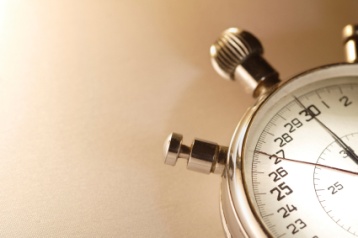 Chronic Trauma: Experiences that occur repeatedly over long periods of time (e.g., chronic abuse/neglect, on-going community violence, long-term illness, chronic homelessness, forced displacement, chronic exposure to poverty and deprivation, structural oppression, racism).
Historical trauma: The collective and cumulative trauma experienced by a particular group across generations still suffering the effects (e.g., violent colonization, assimilation policies, slavery, segregation, racism, discrimination).
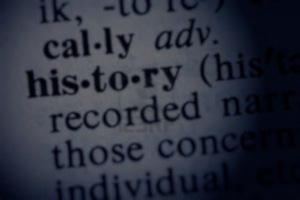 Prevalence of Trauma
Types of Trauma
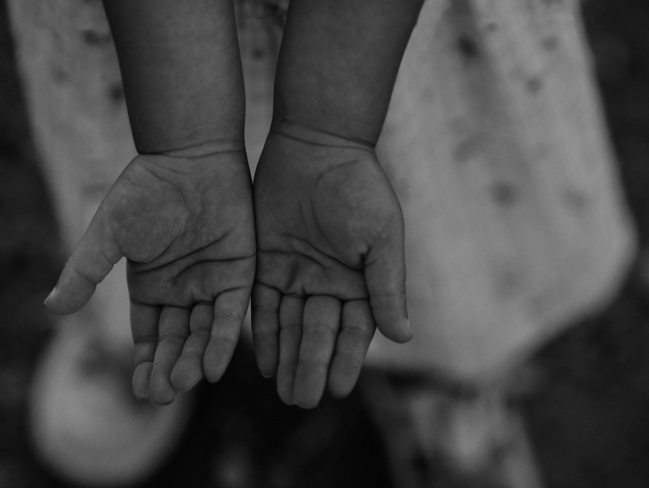 Complex Trauma: Chronic exposure to trauma that begins early in life, often within care-giving relationships, and leads to immediate and long-term difficulties in many areas (e.g., ongoing interpersonal violence or neglect, other forms of chronic stress experienced without adult support).	

Common among system-involved youth.
Prevalence of Trauma
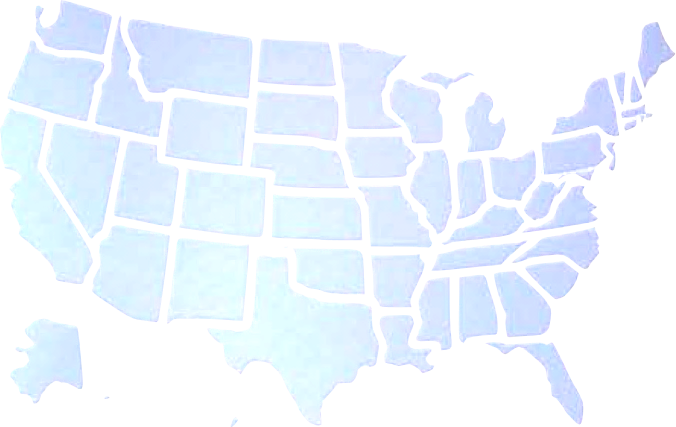 Youth Involved With Child Welfare and Juvenile Justice
For youth involved in child welfare, traumatic experiences include abuse, neglect, significant family stressors, and family separation.

In 2013, 679,000 children were victims of abuse or neglect.

75-93% of youth involved with juvenile justice have experienced trauma.
(U.S. Department of Health and Human Services [DHHS], 2012; Stukes, Chipungu & Bent-Goodley, 2004)
Prevalence of Trauma
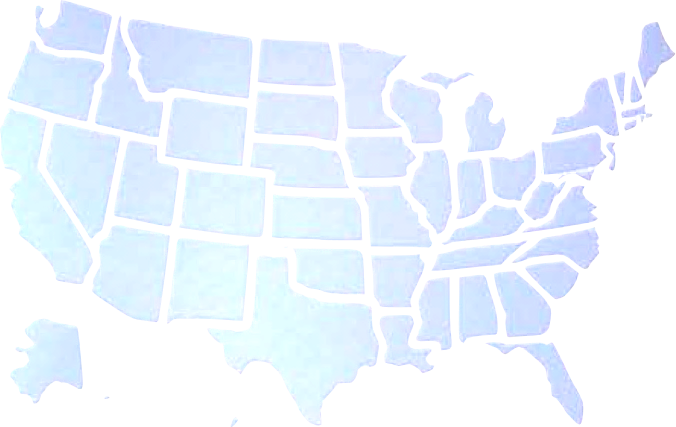 Runaway and Homeless Youth
17-35% were sexually abused in their homes.

40-60% were physically abused. 

History of foster care correlated with becoming homeless at an earlier age and for a longer period of time.

Up to 43% of males and 39% of females report being assaulted with a weapon while on the streets.

Survival strategies can be further victimizing.
(Robertson & Toro, 1999; Jenks, 1994; Stewart et al., 2004; Whitbeck & Simons, 1990;Roman and Wolfe, 1995)
Prevalence of Trauma
Runaway and Homeless Youth: LGBTQ Youth
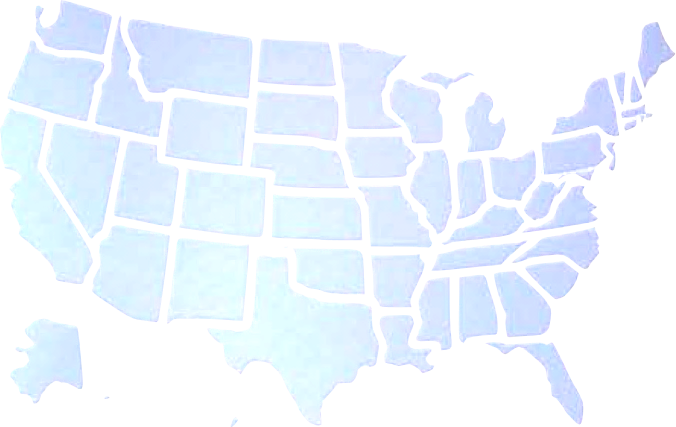 Approximately 20% of youth who are homeless (rates vary from 6%-35%).

Coming out associated with family conflict/rejection.

Higher rates of victimization by a caretaker and on the street than heterosexual homeless youth.

Will experience 7.4 more acts of violence than their heterosexual peers.
(Cochran et al., 2002; Whitbeck et al., 2002; Whitebeck et al., 2004))
Impact of Trauma
Trauma and the Brain
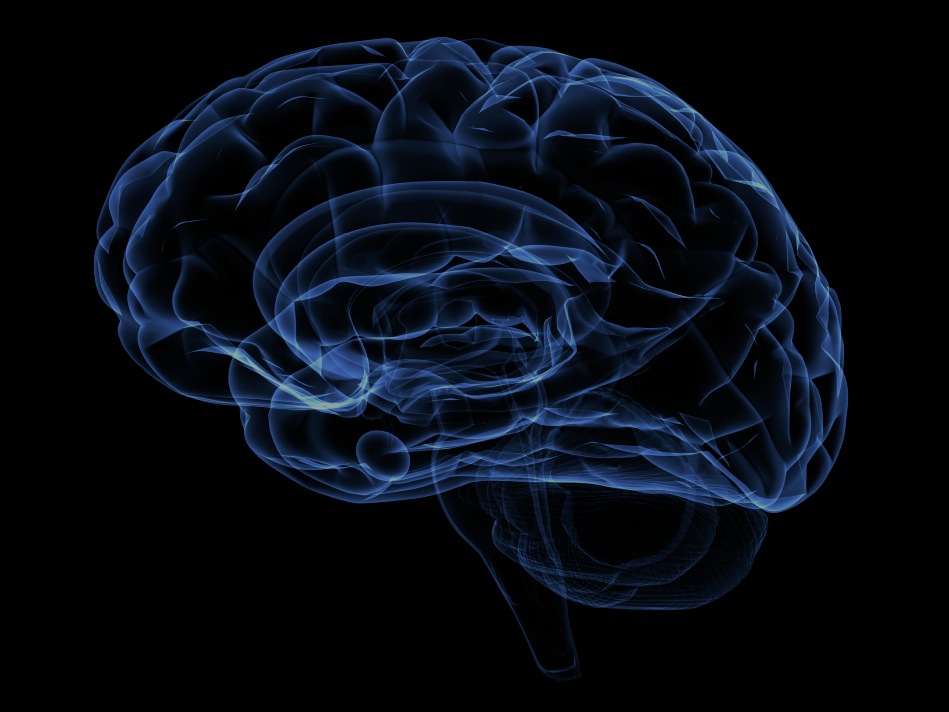 Thinking brain less developed.
Emotional brain remains in survival mode.
Constant threat
TOXIC STRESS
Impact of Trauma
Trauma and the Brain
Difficulty trusting others and forming healthy relationships.
Difficulty identifying, expressing, and managing feelings.
Higher incidences of aggressive or risky behaviors.
Dissociative responses. 
Learning difficulties (trouble concentrating, planning, anticipating, processing new information).
Poorer academic performance. 
Lower self-esteem.
Focus on survival vs. future orientation.
Increased risk for mental health and substance abuse issues.
Increased risk for other system involvement (e.g., justice).
Impact of Trauma
Adverse Childhood Experiences (ACE) Study
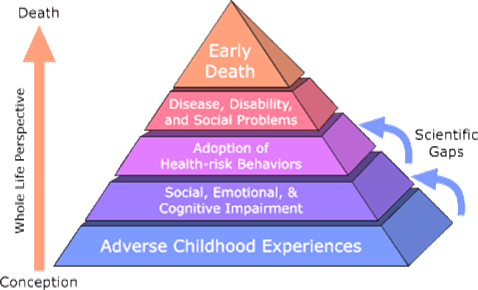 Centers for Disease Control and  Prevention
Impact of Trauma
Long-Term Impact of Childhood Adversity: Employment
Impaired job performance

Absenteeism

Serious financial problems

Unemployment
(Anda et al., 2004; Sansone et al., 2005; Tam et al., 2003; Liu et al., 2013)
Impact of Trauma
Trauma Responses in Service Settings
Easily agitated, angry, aggressive.
Appears to be tense and nervous.
Has a lot of concerns about safety.
Has difficulty engaging with others and sustaining relationships.
Misreads others’ cues.
Has difficulty regulating degree of emotional responses.
Has trouble following rules and guidelines.
Complains that the system is unfair/feels targeted.
Not truthful or inconsistent in relaying information.
Becomes easily frustrated, gives up quickly, has trouble following-through.
Has difficulty believing in own capabilities and identifying strengths.
on
Impact of Trauma
Triggers
Reminders of past traumatic experiences that automatically cause the body to react as if the traumatic event is happening again in that moment. 

Includes situations that leave a youth feeling helpless, vulnerable, fearful, or out of control.
Impact of Trauma
Triggers
Loud noises
Physical touch
Authority figures
Hand or body gestures that appear threatening
Changes in routine
Confusing or chaotic environments
Emergency vehicles or personnel
Certain smells
Weather
Particular time of year
Loss
Getting in trouble
Different feeling states (e.g., fear, shame, sadness)
Impact of Trauma
Re-traumatizing Practices
A situation, attitude, interaction, or environment that replicates the events or dynamics of the original trauma.

Using negative labels or deficit-based language to describe youth.
Belittling, embarrassing, isolating, or threatening youth.
Violating privacy and confidentiality.
Creating harsh, rigid, punishment-driven environments that mimic abusive experiences for youth.
Allowing environments to become chaotic, disorganized, unpredictable or unsafe.
Adopting crisis intervention practices that are further traumatizing.
Establishing policies and procedures that minimize choice and control.
Trauma-Informed Practice
Trauma-Informed Care
An approach to service delivery that is grounded in an awareness, understanding, and responsiveness 
to the impact of trauma 
and 
emphasizes the need to create environments that ensure safety, choice, control, and empowerment for survivors.
Trauma-Informed Practice
Trauma-Informed Organizations
Realize the prevalence of trauma

Recognize the impact of trauma

Respond by integrating knowledge of trauma into policies, procedures and practices.

Resist re-traumatizing via environments that mimic past trauma and interfere with healing.
Trauma-Informed Practice
Core Principles
Understanding trauma and its impact

Believing that healing happens in relationship

Ensuring physical and emotional safety

Supporting choice, control, and empowerment 

Ensuring cultural awareness

Viewing youth holistically

Using a collaborative approach
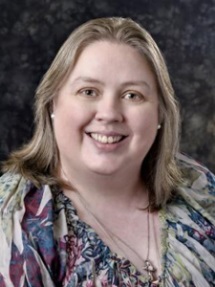 Tammy Hopper, LCSW, GPCChief Strategic Initiatives Officer,National Safe Place Network Director, RHYTTAC
Polling Question
Based on the information you’ve heard so far, how confident are you in your ability to practice in a trauma-informed way? 

              	                       	            	        		        
Not at all Confident       Somewhat Confident       Confident  	Very Confident
So what do we do?
Trauma Informed Interventions
Take the trauma into account.
Avoid triggering trauma reactions and/or traumatizing the individual.
Adjust the behavior of counselors, other staff and the organization to support the individual’s coping capacity.
4. 	Allow survivors to manage their trauma symptoms successfully so that they are able to access, retain and benefit from the services.  
							
						(Harris & Fallot, 2006)
The Four Ps of TIC
Philosophy

Policies

Procedures

Practice
Philosophy
Organizational leadership must define and promote commitment to Trauma Informed Care (TIC)
Potential leaders, staff members and volunteers should be informed of commitment to TIC prior to engaging in activities.
Mission Statement, Values, Guiding Principles should be checked for contradictions to TIC.
Trauma Informed Care is strongly aligned with Positive Youth Development.
Policies
Review existing policies for language and/or operations that are contradictions to TIC.
Consider adding new policies that support organizational, program and staff activities that are trauma informed.
Consider reviewing policies about contractual, funding or collaboration agreements with entities that operate from a framework that is not trauma informed.
Procedures
If it isn’t written – It doesn’t happen.
Review existing procedures for staff/employees for such activities as interviews; assessments; case management; incident reports; discharge to ensure that the guidelines are trauma informed.
Consider having youth/service participants review procedures to see if what is written is what actually occurs in day to day operations.
Practice
Ensure that Trauma Informed Care is part of new hire orientation and annual training requirements.
Include knowledge of Trauma Informed Care in position descriptions for employees.
Include teaching moments regarding Trauma Informed Care in the culture of your organization/operations.
Ensure that employees at all levels are aware of and understand the importance of Trauma Informed Care.
Provide enhanced or role specific training for those staff with most extensive and ongoing contact with youth and families
Easy to Focus on First Steps
Taken from the SPARCs curriculum, many homeless service agencies implementing trauma informed care, have chosen to focus first on ARC. This focus seems to be most aligned with existing services and easiest to understand across roles within the organization. 

A	Attachment
R	Self-Regulation
C	Competencies
Attachment
Positive attachment is the capacity to form and maintain a healthy emotional bond with another person or persons which is a source of mutual comfort, safety, and caring.
Pepper:  Salt is a nice guy but does he have to go everywhere  I do?
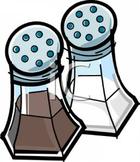 Focus on Attachment
Ask questions about the service participant’s strengths, supports and interests.
Provide opportunities to share successes through celebration.
Connect service participants to safe and age appropriate activities with others.
Self-Regulation
Self-Regulation refers to developing and maintaining the ability to notice and control feelings such as frustration, happiness, anger and fear.
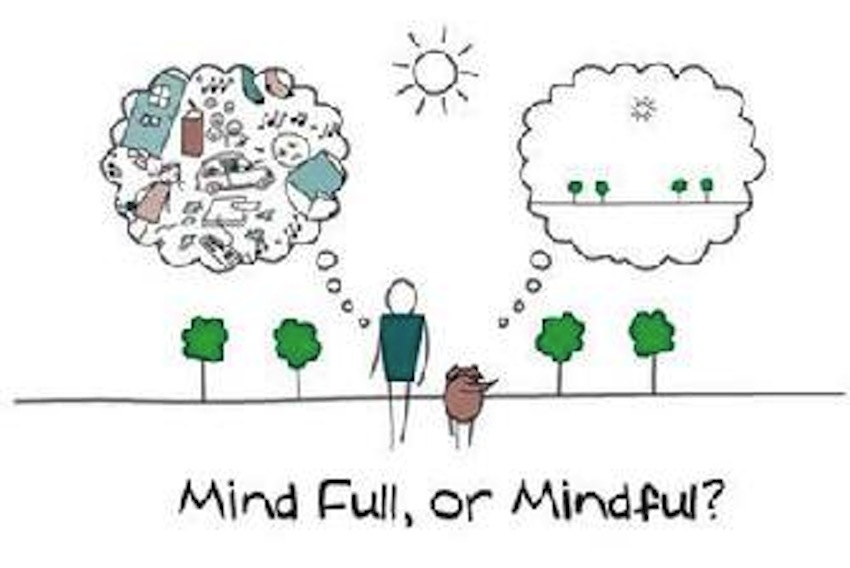 Focus on Self-Regulation
Teach service participants to utilize mindfulness techniques.
Work with service participants to identify emotional, physical, situational and environmental triggers.
Ask questions to best understand service participants before there is a crisis.
What makes you angry?
How would I know you are angry?
How can I be most helpful when you are angry?
Competencies
Competency refers to mastering a skill or set of skills and developing the ability to plan and organize for the future.
Keep in mind that the ability to achieve developmental competencies is impacted by such factors as brain development, substance use, mental health factors, genetics, and, trauma.
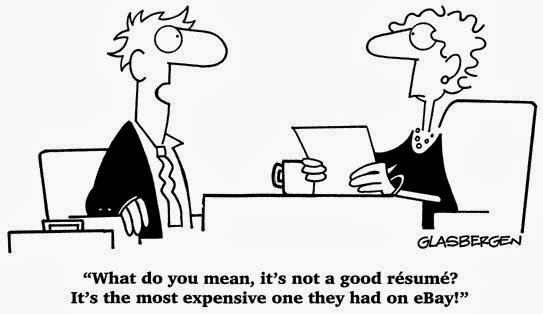 Focus on Competencies
Assess what service participants know and their interests.
Don’t be a “dream killer.”
Provide opportunities for success by working on the best match for services at onset rather than the easiest match.
Encourage service participants to utilize skills in ways that benefit others.
Chart and reward progress in ways that are meaningful to the service participant.
Trauma Informed Care – Basic Tips for Everyone
Trauma
Treat each service participant as an individual
Talk only when the person is done. We may think we have the answer. We may think we know the answer. We may be wrong.
Tell the person if and when you need to involve others in their case and why.
Take time away when most frustrated with service participant before you react. 
Teach service participant the skills they are willing and ready to learn first. The rest will come as the relationship builds.
Basic Tips
tRauma
Recognize that the person may not respond the way you expect – this doesn’t make the impact of the trauma more or less significant.
Remember that sharing your own personal stories of trauma or saying “I understand” can disrupt the connection if not used wisely. Follow cues.
Relationship is key and foundational to future success.
Reality can be tempered with reflection of the context of the situation for each service participant.
Reframe situations and outcomes in ways that respect the person’s perspective.
Basic Tips
trAuma
Abilities to attend, listen and refrain from judgment are critical.
Ask questions when you don’t understand or to seek clarity. Remember they have a right not to answer and their refusal to answer may not be as simple as labeling them oppositional or resistant.
Allow and encourage participants to ask their questions regarding your efforts and the impact these efforts will have on their lives.
Ask for training, supervision and other support to best prepare you to be successful in your efforts.
Basic Tips
traUma
Understand that individuals are in different stages of grief, crisis, recovery and their reactions may reflect their capacity to move through change efforts.
Utilize innovative technologies and creative expression techniques to reach out and to provide outlets for feelings.
Universalize for the youth that success is as common as failure. They are much more familiar with the latter.
Utilize communication as a key instead of lock.
Basic Tips
trauMa
Maintain appropriate personal and professional boundaries.
Manage the behavior apart from the person.
Monitor for changes (positive or negative).
Manage the environment with an eye toward triggers.
Messaging can be overt and it can also be embedded. Be aware of unintended messages.
Mindfulness activities can be calming for you as the provider as well as for your service participants.
Basic Tips
traumA
Actively engage service participants as partners.
Accept program and professional limitations. Reasonable goals and outcome expectations are easier to achieve.
Assist with planning for next steps.
Access training and technical assistance through informed resources. 
National Child Traumatic Stress Network (www.nctsn.org)
SAMHSA (www.samhsa.gov)
Reminders
Consistency isn’t the goal.
Becoming Trauma Informed may be easy. Practicing from a trauma informed perspective can be challenging. Keep practicing.
You will not always see the success immediately. In fact, you rarely do.
Each interaction has the potential to be life changing.
It takes as much time to build relationships, assess needs effectively and to prioritize individual needs as it does to put out fires, reassign cases, and address opposition. How would you rather spend your time?
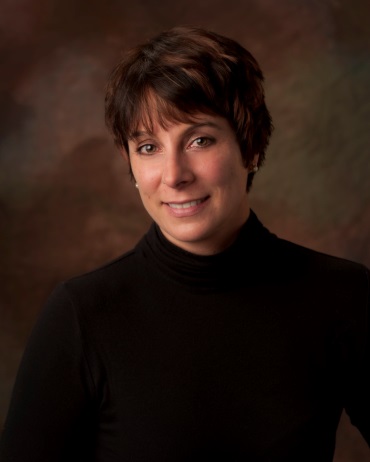 Serita CoxCo-founder and Executive DirectoriFoster, Inc.
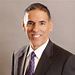 Mark Foley
Senior V.P. of Human Resources
Raley’s Family of Fine Stores
iFoster Jobs Program
Provide entry-level job and management career opportunities for foster youth (16-24)
Create a pipeline of pre-qualified potential hires for the Grocery Industry
Provide job skills training, necessary concrete resources, job coach, scholarships / tuition reimbursement, and opportunities to develop careers in the Grocery Industry
Why the Grocery Industry?
Retail
Manufacturing
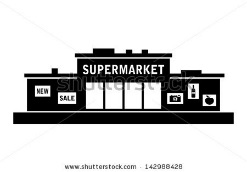 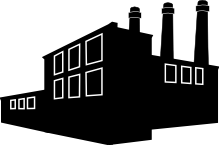 Distribution andSupply Chain Logistics
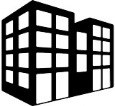 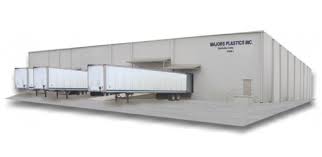 Transport
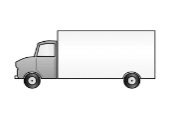 Merchandising
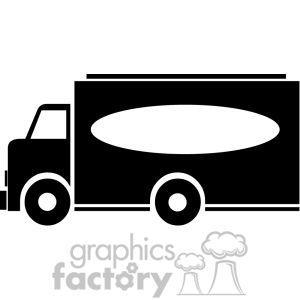 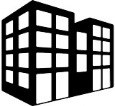 Consumer Packaged Goods
Waste andRecycling
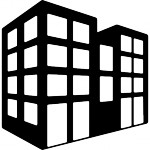 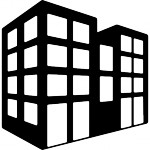 Wholesale
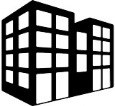 Associations
Brokers
Etc.
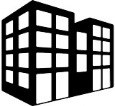 $620 Billion industry with over 34 Million jobs
Above minimum wage pay and guaranteed minimum hours
Entry level jobs where our Youth can excel
Employers experienced in developing a young, diverse workforce
Employer Selection and Preparation
Employer must be engaged and committed at the highest level
Employer’s values and organization must foster a culture of learning, growth and diversity. 
Line Managers must be experienced in managing “first job” employees and acting as role models and counselors.
Alignment across Executive, HR Team and Line Managers including an understanding of the positive and negative impacts of growing up in foster care (i.e. adaptability, resilience, trauma, lack of support network)
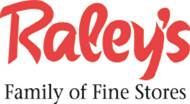 Preparing your Youth
Youth must be committed and actively engaged in wanting to achieve employment and career progression.
Youth must be trained and assessed for skills based on Employer needs – particularly soft skills: 
Attitude, Critical Thinking, Work Ethic, Integrity, Customer Service, Effective Communications, Customer Service, Willingness to Learn, Accepting/Dealing with Feedback
Youth must have the concrete resources they need to be successful (housing stability, communications, transportation, child care, mental health, etc.).
Setting Up a Youth for Success
Youth are matched with an Employer and a Job based on:
Alignment of skills, core competencies, personality, work environment temperament, and their own job/employer desires. 
Transportation availability. Youth are matched within a “zone of employability”.
Schedule flexibility, particularly for Youth in school or parenting.
Their Personal Network of Support is in place and engaged: Employer / iFoster / Job Coach(CM)
Regular Communications and Immediate Intervention
Working hand-in-hand with Youth and their Job Coach (CM) throughout the process.
Standardized Check-Ins with Youth, their Employer and their Job Coach: First 10 Days, Monthly, and at Probation Review.
Ongoing support and guidance to take advantage of career development opportunities: advancement, training, tuition reimbursement, scholarships, other benefits.
Relationship Building throughout the Support Network such that immediate intervention is possible.
Case Examples
Jane needs to work on multi-tasking … or does she

When John had a terrible, horrible, no good, very bad day
Questions and Answers
[Speaker Notes: These are questions for the presenters]
Contacts